Book Heraldry 100Introduction
Presented by
Yehuda ben Moshe
Elmet Herald
1
[Speaker Notes: If you don’t know what “Elmet Herald” means, you will by the end of the class.]
Introduction
What do SCA Heralds do?
Book Heraldry
Names
Armory
Voice Heraldry
Court
Tournament
Silent
Other
Order of Precedence
Regalia
2
[Speaker Notes: Armory is a broader term incorporating devices and badges
Silent heraldry activity varies by kingdom – not much in East, more common elsewhere (Middle?  Aethelmearc?)]
Introduction
EK Herald University classes:
Book Heraldry 100 – this class
Book Heraldry 101 – paperwork
Court 100 – Court chancery for the baronial herald
3
[Speaker Notes: Not all classes are available yet, they are being worked on
I will teach some, other instructors will teach others
Most will be available online, and taught at select events
Some, such as those focusing on voice, will be in-person only]
Introduction
EK Herald University classes:
Armory 101 – Intro to armory
Armory 102 – Charge group theory and style rules
Armory 103 – Conflict rules and basic conflict checking
Armory 201 – Advanced conflict checking using the complex search form
Armory 201 – Individually Attested Patterns
4
Introduction
EK Herald University classes:
Names 101 – Intro to name
5
Organization of the College
Society Level  (“Laurel” level)
Known as the “College of Arms” (CoA)
Laurel Sovereign of Arms
Chief heraldic officer of the SCA
Currently (Sep 2013) Meistari Gabriel Kjotvason
6
[Speaker Notes: Laurel has two main deputies – Pelican and Wreath]
Organization of the College
Society Level  (“Laurel” level)
Pelican Sovereign of Arms
Handles names submissions
Currently (Sep 2013) Dame Juliana de Luna
Wreath Sovereign of Arms
Handles armory submissions
Currently (Sep 2013) Magistra Emma de Fetherstan
7
[Speaker Notes: Wreath/Pelican not set in stone – been broken up other ways before]
Organization of the College
Society Level  (“Laurel” level)
Several other officers: 
http://heraldry.sca.org/jobs.html
Clarion – education
Palimpset – rules
Morsulus – O & A
Ragged Staff – file clerk
Codex – web minister
8
Organization of the College
Kingdom Level
Known as College of Heralds (CoH)
Kingdom Principal Herald
Head herald for Kingdom
Brigantia Principal Herald in the East
Internal and/or External Submissions Heralds
Handle name and armory submissions
Other staff heralds vary by Kingdom
Local branch heralds and Heralds-at-large
9
[Speaker Notes: In the East, Brignatial Principal Herald is currently Master Ryan MacWhyte; Eastern Crown Herald (internal submissions) is Mistress Alys Mackintoich, and Blue Tyger Herald (external submissions) is Lord Joscelin le esqurel]
Organization of the College
Herald Ranks
Pursuivant
Herald
Herald Extraordinary
Sovereign-of-Arms
Other
Macer
Cornet
Pursuivant Extraordinary
10
Organization of the College
Herald Ranks
Usage varies by Kingdom
In some Kingdoms, ranks are awarded to individuals as they advance
Atlantia
In other Kingdoms, ranks are linked to specific offices
East
11
[Speaker Notes: In the East, kingdom staff heralds are Heralds, local heralds are pursuivants, but the title stays with the office.]
Organization of the College
Herald Ranks
Sovereign-of-Arms
Reserved for Laurel and two deputies – Wreath and Pelican
Herald Extraordinary
Awarded by Laurel or by a Kingdom Principal Herald
Awarded for significant service to the College of Arms
Allows the registration and use of a Personal Heraldic Title
12
Organization of the College
Heraldic Titles
Titles must be registered with the College of Arms as a Non-Personal Name
Personal titles are registered by the individual
Titles associated with offices are registered by the branch
13
Organization of the College
Forms of Address
It is appropriate to address a heraldic title holder by given name + title
Examples:
Meistari Gabriel Kjotvason can be called “Gabriel Laurel”
Master Ryan MacWhyte can be called “Ryan Brigantia”
I can be addressed as “Yehuda Elmet”
Generally not combined with other honorifics
14
[Speaker Notes: So we wouldn’t say “Master Ryan Brigantia” or “Lord Yehda Elmet”]
Organization of the College
Forms of Address
Informally, can address by title alone
Often used in commentary and herald-oriented email
Examples
Laurel
Brigantia
Elmet
15
Becoming a Herald
Many kingdoms warrant heralds
Usually connected to handling money
Not required in the East
Periodic reports
Kingdom-dependent
Group Herald vs. Herald-at-Large
OSCAR access
Must be authorized by Kingdom Principal Herald
16
[Speaker Notes: In the East, periodic reports only required for group heralds at the moment]
Websites
SCA College of Arms
http://heraldry.sca.org/
Rules
Articles
Letters of Acceptance and Return archive
Contact information
17
[Speaker Notes: This is the main website to know, you will use it very often]
Websites
Kingdom College of Heralds websites
Kingdom submission websites
Forms and instructions for submitting names and armory
Each kingdom has one:
http://ech.eastkingdom.org/ - East
http://www.aeheralds.net/ - Æthelmearc
http://www.midrealm.org/heraldry/escutcheon/ - Middle
18
[Speaker Notes: For us as book heralds, the submission website is key.]
Websites
Academy of Saint Gabriel
http://www.s-gabriel.org/
Not an official SCA website
Medieval Name Archive – articles on medieval names
Medieval Heraldry Archive – articles on medieval armory and links to period armorials
Academy Reports – answers to specific questions
Not accepting new questions at this time
19
[Speaker Notes: Origin of the Academy is a bunch of very knowledgeable SCA heralds who would accept questions about specific names and devices.  They don’t really do that anymore, but there are still articles published.]
Mailing Lists
https://lists.andrew.cmu.edu/mailman/listinfo/sca-hrlds - SCA-HRLDS mailing list
Kingdom Lists
Many are listed at http://heraldry.sca.org/kingdoms.html
ekheralds-subscribe@eastkingdom.org – East Kingdom heraldry mailing list, send blank email to subscribe
20
[Speaker Notes: SCA-HRLDS - good place to go with complex technical question, all the SCA senior heralds are on it.
Definitely join your kingdom one as well.]
Mailing Lists
Kingdom Education Lists
East Kingdom: EKHerEd-subscribe@yahoogroups.com – East Kingdom heraldry education mailing list, send blank email to subscribe
Facebook group: SCA Heraldry Chat
Google+ community: SCA Heraldry
21
[Speaker Notes: EK Her Ed is a must for EK heralds – great place to ask newbie questions
The FB group is a good place to hang out and learn – very active]
Rules
SENA
Standards for Evaluation of Names and Armory
Found at: http://heraldry.sca.org/laurel/sena.html
Current rules for all submissions
Broken into 4 main sections:
General Principles
Personal Names
Non-Personal Names
Armory
Also includes 13 appendices
22
[Speaker Notes: If you know the old RfS, things have changed
If you don’t know, even better – less to unlearn
Non-Personal Names are names of SCA branches, households, award orders, and heraldic titles]
Rules
GP1A: "Laurel shall define standards suitable to the type of item to be registered, and apply them uniformly to all such submissions.  These standards shall be designed to support the historical re-creations of the Society and to provide sufficient difference from names and armory registered within the Society to avoid undue confusion, to avoid the appearance of unearned honors or false claims, and to provide sufficient difference from historical or fictional personages to prevent offense due to obvious usurpation of identity or armory. Members are encouraged to develop unique, historically valid names and armory."
23
[Speaker Notes: First letter of the rule number is GP for General Principle, A for Armory, PN for persona names, and NPN for non-personal names
Avoiding conflict is mandated by corpora, even though names in period weren’t conflict checked
Whether you like that or not, only the BoD can change that]
Rules
GP1B1: Submissions should be reasonably period
Period elements
Period combinations of the elements
“Core style” defines most common elements and combinations
Individually attested patterns allow submissions outside core style
24
[Speaker Notes: Letter and numbers are alternated in the rule numbers.
No “Moonunit” in names and no molecules in armory
Period Combination – example: Siebermacher and Hoffmaister
IAP examples – black lion on red field]
Rules
GP1B2: Submissions should be free of conflict, presumption, or offense
Conflict prohibits submissions that are too close to another SCA registration
Permission can be given to resolve a conflict
Presumption prohibits submissions that are too close to an important non-SCA person, or which claim special powers or position
Permission cannot resolve a presumption problem
Offense prohibits submissions that are offensive to the populace or general public.
25
[Speaker Notes: None of these have anything to do with being period – these are modern SCA requirements
“John Smith” vs “Johnny Smith” can be resolved with permission
“Harry Potter” or “Johnny Cash” are presumptuous, permission won’t fix it
Examples of offense – swastika, testicles (sometimes subjective call)]
Rules
GP3A: Definition of Period - Time
Generally before 1600
The period 1600-1650 is known as the “grey period”
Elements will usually be allowed
No official beginning time, but must be from cultures known to Medieval and Renaissance Europe
Classical Greek and Roman elements are acceptable
Elements from Pharaonic Egypt are not acceptable
26
[Speaker Notes: Gray Period is based on the idea that something found in that time probably existed earlier
Exception to Gray Period include elements we know were not known/created until after 1600 such as some Shakespearean names and Australian fauna.]
Rules
GP3B: Definition of Period – Place
Any part of Europe is always allowed
Names
Names from other cultures that had contact with period Europe are allowed for people and households
Not allowed for SCA Branches
Armory
Non-European heraldic elements and patterns are allowed
Rules are stricter than for European
27
[Speaker Notes: Europe generally goes as far east as Russia, as far South as Greece, Italy, and Spain, but probably does not include Muslim Spain, nor the Middle East]
Rules
GP4 – Definitions
Attested
Constructed
Precedent
Documentation
Step from Period Practice
“Weirdness”
No longer used for names
28
[Speaker Notes: Constructed: “Robertson” + “John” gets us “Johnson” as a constructed name
Primary vs. Secondary documentation
Reputable source – published for academia, by one of the common SCA sites
Don’t use Wikipeda – but Wikipedia sources may be ok
SFPP example – compass star
Allowed one SFPP, but not more]
Rules
Administrative Handbook (AH)
http://heraldry.sca.org/laurel/admin.html
Covers submission procedures
Includes non-submission actions
Reconsiderations
Appeals
Heraldic Wills
Duties of senior Heralds
Appendices
29
[Speaker Notes: Reconsideration – name changed from that submitted, and would like it changed back, or changed to a recommended version
Appeal – name or device returned, requesting it be approved]
Rules
Administrative Handbook (AH)
Appendices
Appendix D – standard form letters
Permission to conflict
Heraldic will
Transfers
Petitions
Releases
Appendix F – Name sources to avoid
Appendix H – Sources that don’t require photocopies
30
[Speaker Notes: Don’t use Appendix H as a shopping list – these are commonly available sources, not necessarily good ones.]
Rules
Glossary of Terms (GT)
http://heraldry.sca.org/coagloss.html
Defines many terms
Includes several tables:  
Regalia
Reserved and Restricted charges
Standard tinctures and postures
Lists oft-misused terms
31
Submission Process
Consultation
The process of a herald helping a client choose and document a name or device submission
Not required in all kingdoms
In some kingdoms, the consulting herald takes the forms and payment and forwards them to the Kingdom Submissions Herald
In other kingdoms (East) the client mails forms and payment themselves
32
Submission Process
Internal Letter of Intent (iLoI)
In some Kingdoms called Letter of Presentation (LoP)
Collects a number of submissions for in-kingdom commentary
Issued by a senior kingdom herald (Eastern Crown Herald in the East)
At least two Kingdoms don’t use iLoIs.
33
[Speaker Notes: Typically monthly]
Submission Process
Internal Commentary
A period during which heralds from within the Kingdom can comment on submissions
Excellent learning opportunity 
Newer heralds are highly encouraged to comment and ask questions
Duration varies – usually one month in the East
Names and device emblazons can be updated if a problem is found
Not used in all Kingdoms
34
Submission Process
Decision Meetings
Only used in some Kingdoms
A senior kingdom herald (Eastern Crown Herald in the East) makes decisions as to which submissions have significant problems
In some kingdoms (AEthelmearc, Meridies) these are held over video conference and are open to the public – excellent learning opportunity
35
Submission Process
Kingdom Letter of Decision
A senior kingdom herald (Eastern Crown Herald in the East) publishes the results of the kingdom commentary and/or decision meetings
Those without problems are forwarded to Laurel
Those with problems are returned for further work
36
Submission Process
External Letter of Intent (xLoI)
Similar to the iLoI, this letter will include those submissions forwarded by Kingdom to Laurel
Issued by a senior kingdom herald (Blue Tyger Herald in the East)
37
Submission Process
External Commentary
A period during which heralds from the entire SCA  can comment on submissions
Generally commentary is done by more senior heralds - new heralds are encouraged to read commentary, but probably should not comment unless they have special knowledge
Duration is two months
Names can be changed, but device emblazons cannot
38
Submission Process
Decision Meetings
Based on external commentary, Society-level senior heralds make final decisions as to the registration of each submission
Pelican Queen-of-Arms rules on names
Wreath Queen-of-Arms rules on armory
Generally done at a meeting where other senior heralds participate, in person and by text chat
39
Submission Process
Proofreading
Once the decisions are made and written up, they go out for two rounds of proofreading
Generally takes about one month
Proofreaders are sworn to secrecy – please don’t ask them for previews…
40
Submission Process
Letter of Acceptances and Returns (LoAR)
Official publication of the registration decision
Sent out once per month by email and posted at http://heraldry.sca.org/loar/
41
Submission Process
Letter of Acceptances and Returns (LoAR)
Organized into 
Acceptances
Returns
Pends (delays) – usually to allow more commentary
Further subdivided by kingdom of submission
Cover Letter
Organizational info
Important rulings and other information
42
Submission Process
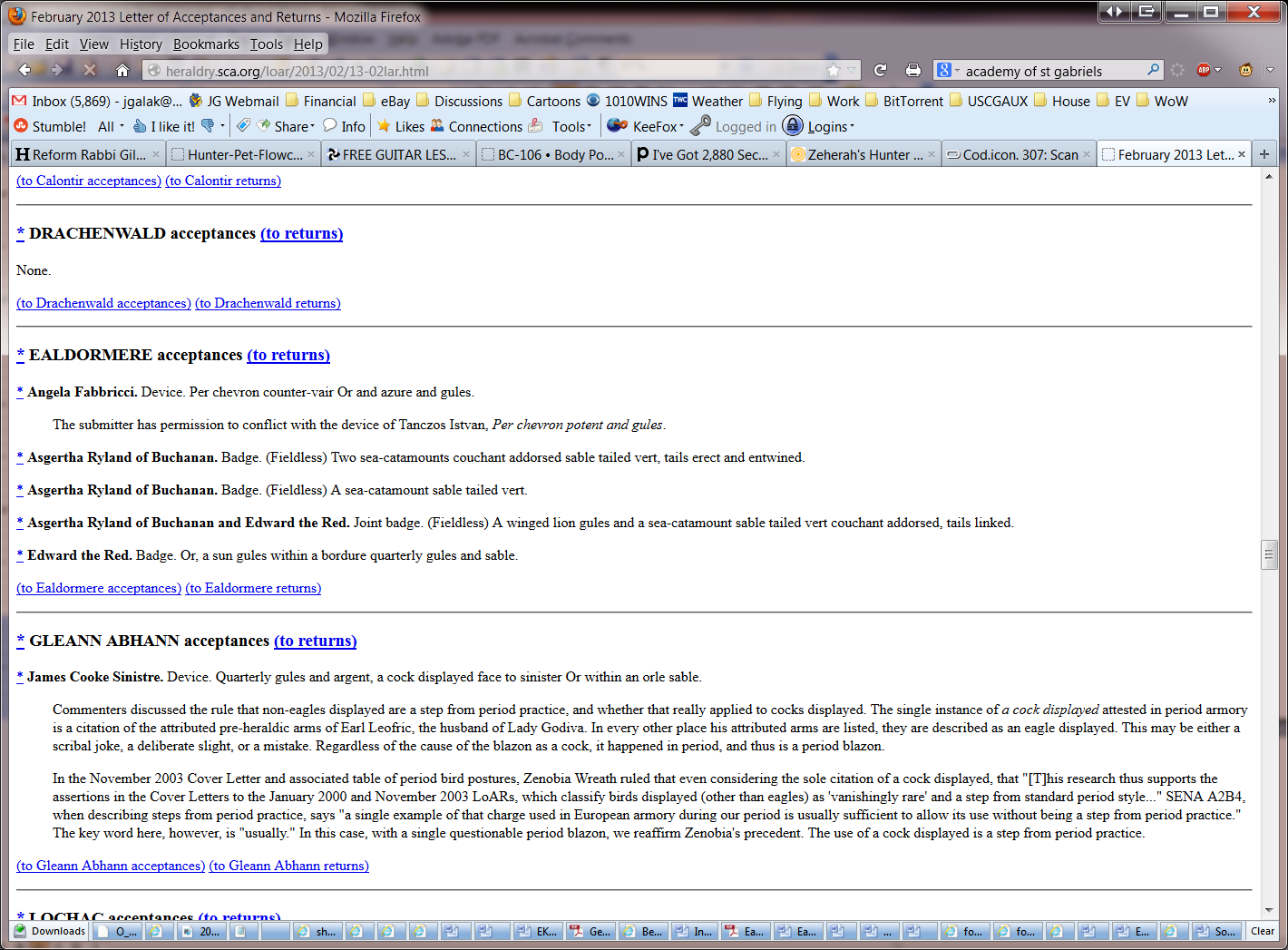 Letter of Acceptances and Returns (LoAR)
43
OSCAR
Online System for Commentary and Response
http://oscar.sca.org
All LoIs and commentary are handled through OSCAR.
Main part contains xLoIs and Laurel-level commentary
Kingdom “Gardens” contain iLoIs and Kingdom-level commentary
44
OSCAR
Public access
Freely open to anyone, not just heralds
Allows viewing of all xLoIs and some iLoIs
Generally does not allow viewing of commentary
Useful for checking on submission status
Tell your clients to click on “Sub Status”
Only works once submission has made it to an xLoI
45
OSCAR
Creating an account
Step 1: Click on “Create Account” and fill out the form
Step 2: Contact your kingdom’s principal herald to have your account activated for commenting
May require warranting in some kingdoms
46
[Speaker Notes: In the East, Ryan Brigantia usually approves everyone very quickly.]
OSCAR
Main Page
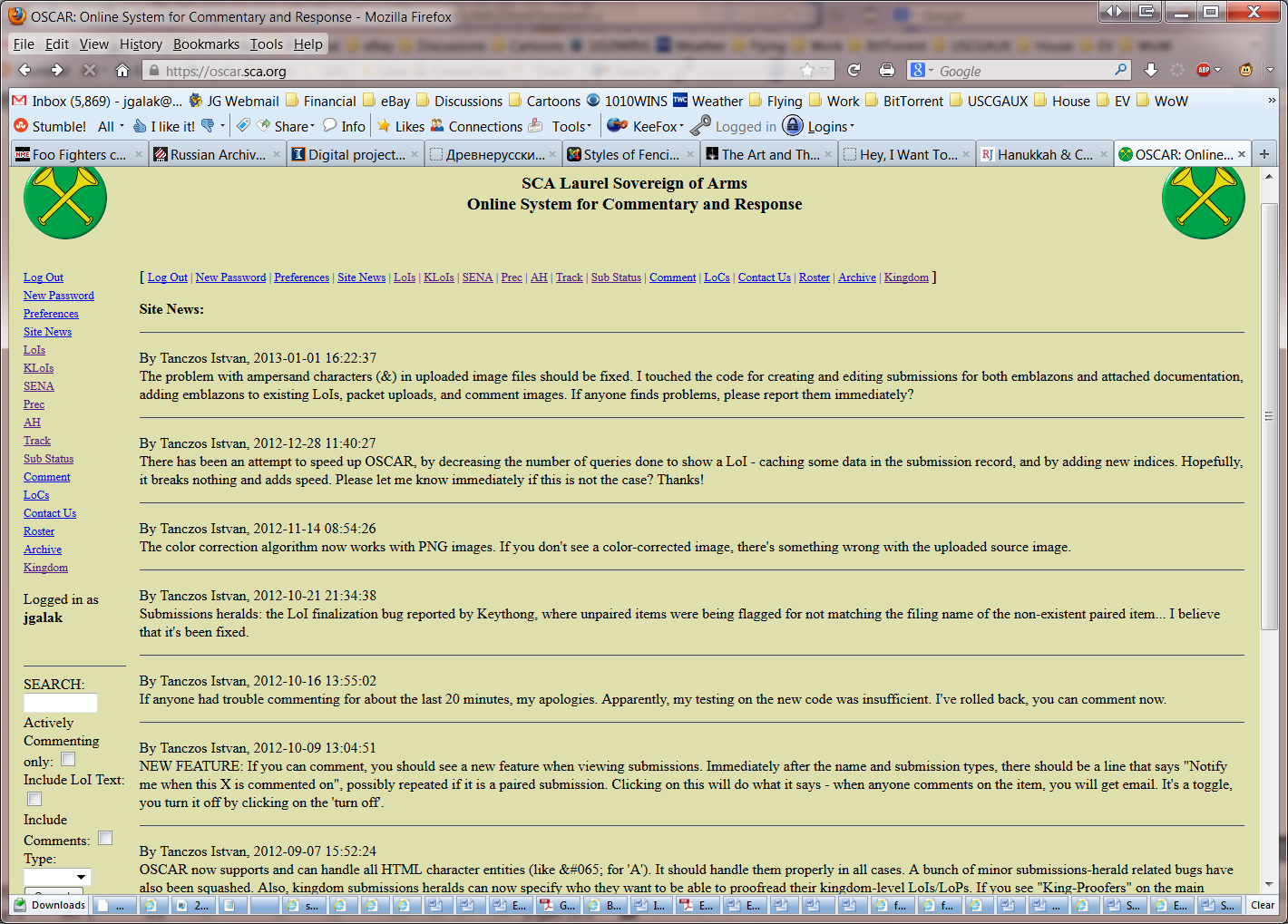 47
OSCAR
Navigation
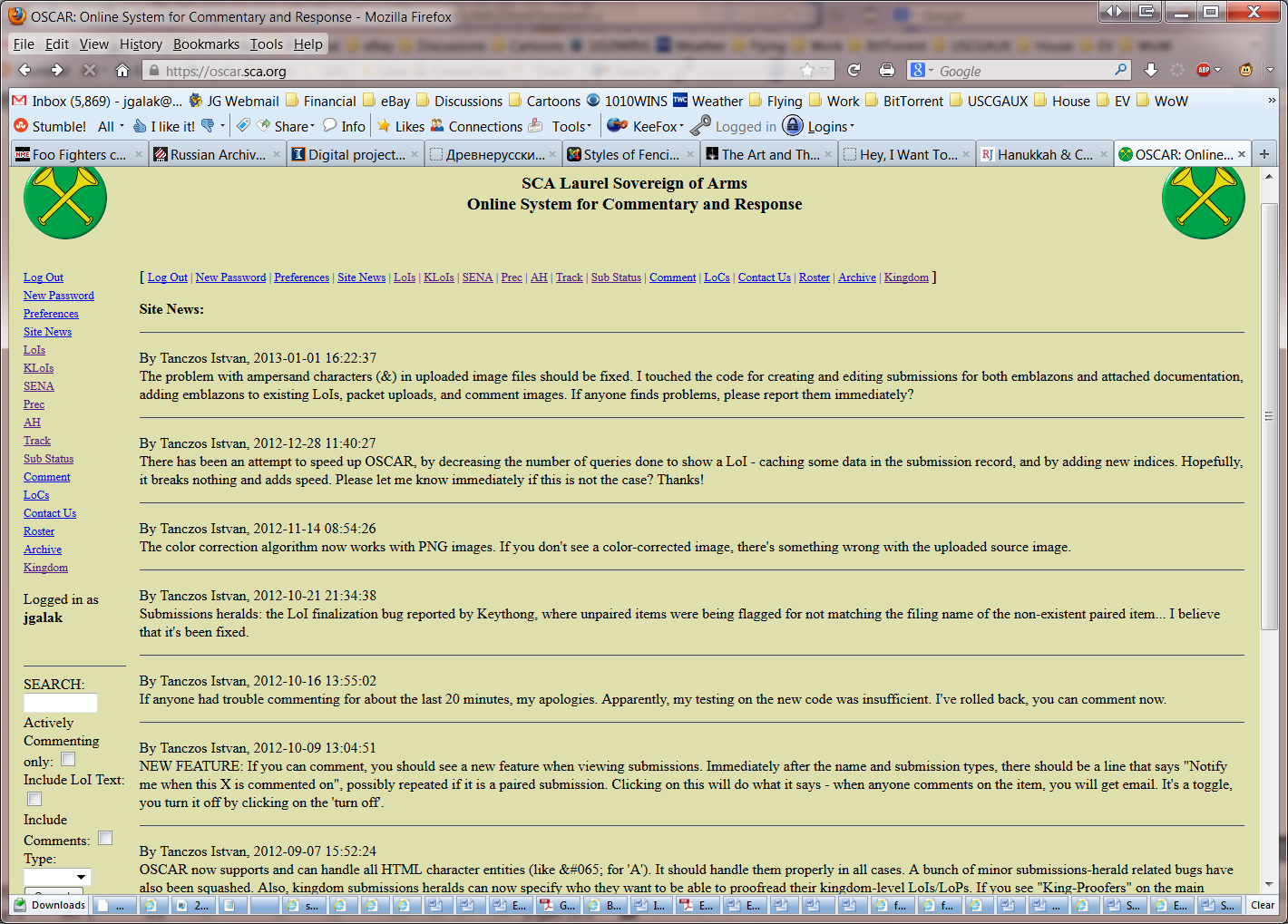 SENA – shortcut to SENA

AH – shortcut to the Administrative Handbook

Track – table of all recent xLoIs

Sub Status – useful for tracking a submission

Kingdom – link to the Kingdom Gardens
48
OSCAR
Kingdom Gardens




Kingdom iLoIs
Links to other Kingdoms
Kingdom-specific posts
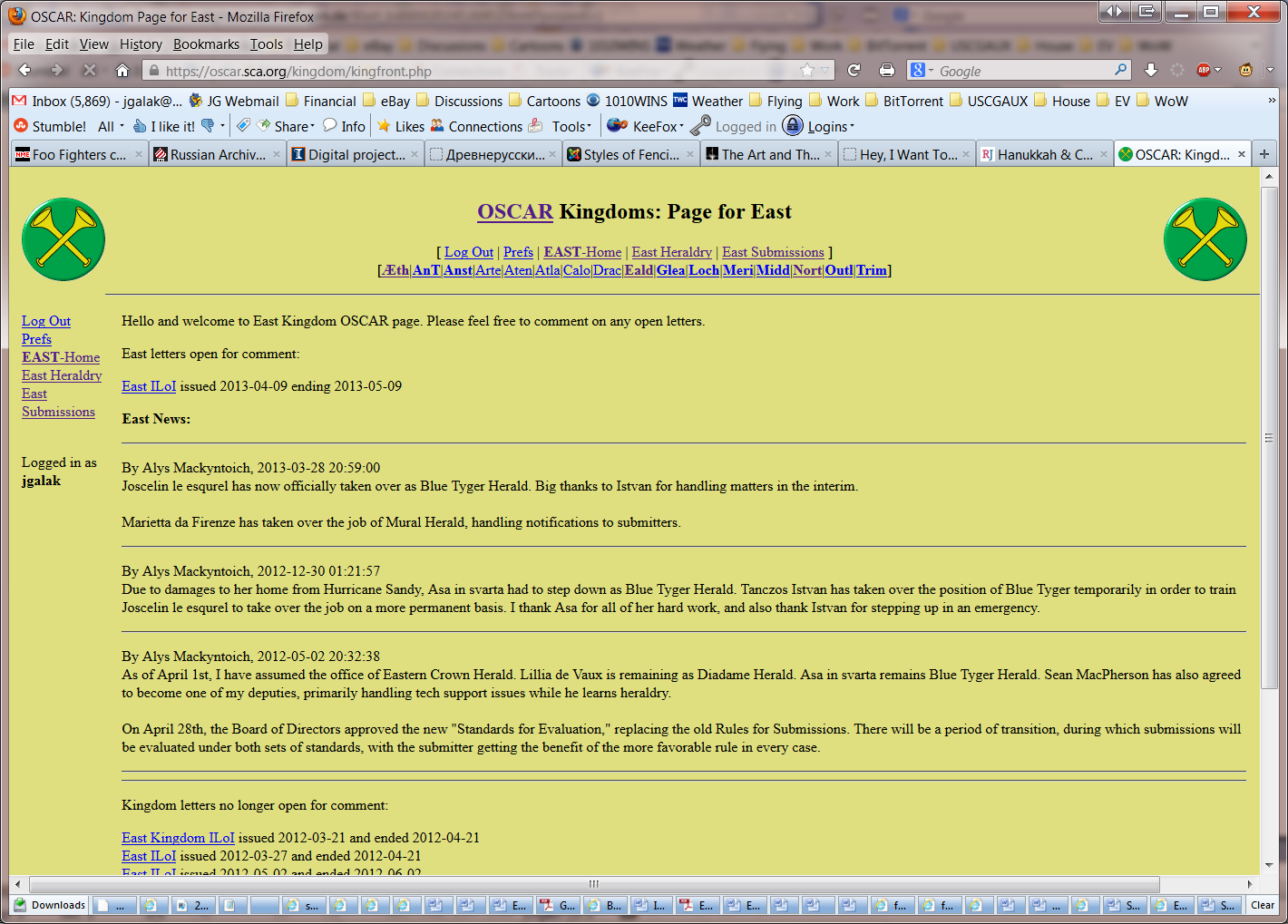 49
OSCAR
LoI
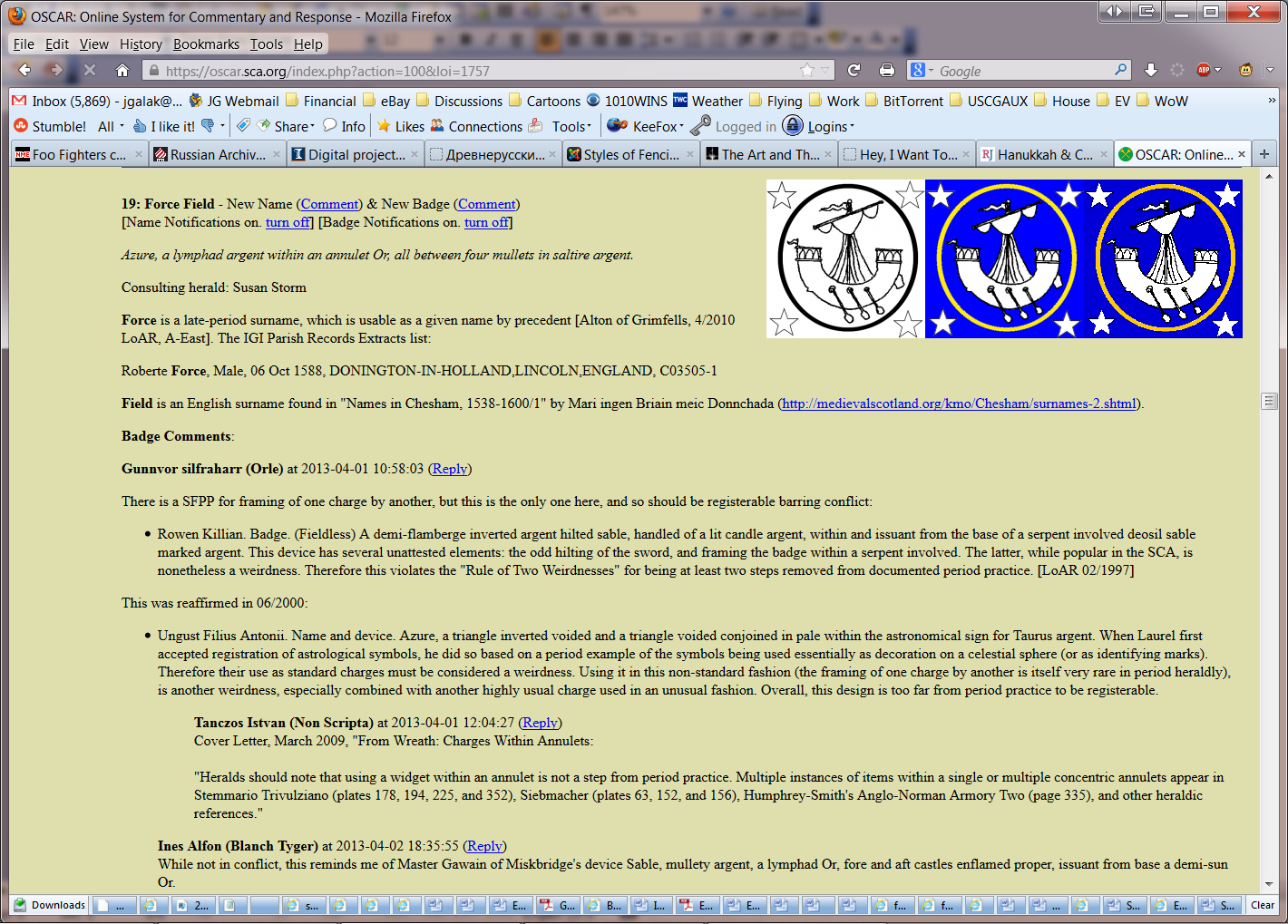 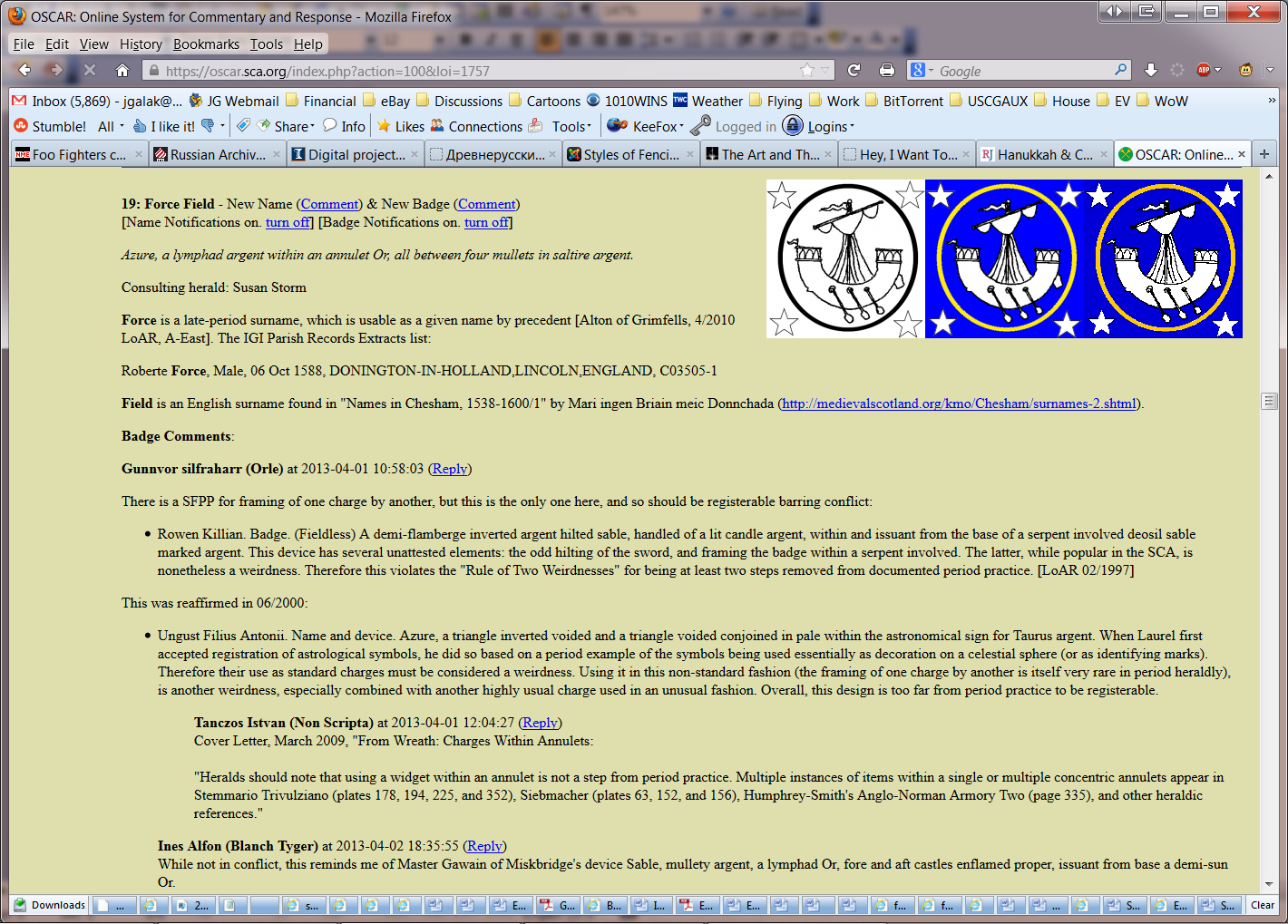 50
[Speaker Notes: April 1 LoI]
OSCAR
LoI - Header



Notification toggles
Blazon
B&W, color, and color-corrected emblazon
Documentation
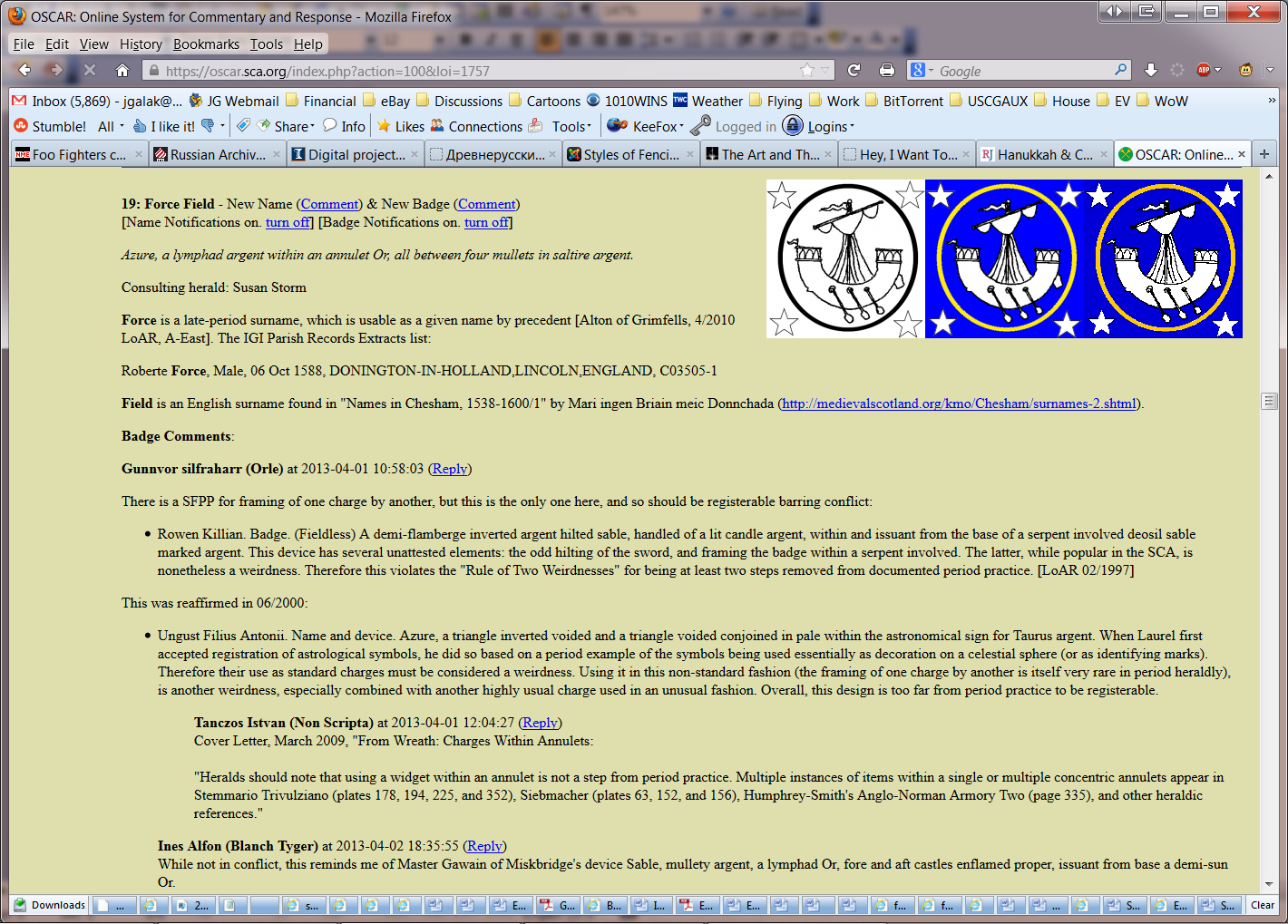 51
[Speaker Notes: Color-corrected emblazon helps with scanner issues, coloration issues]
OSCAR
LoI – Commenting






Threaded commenting
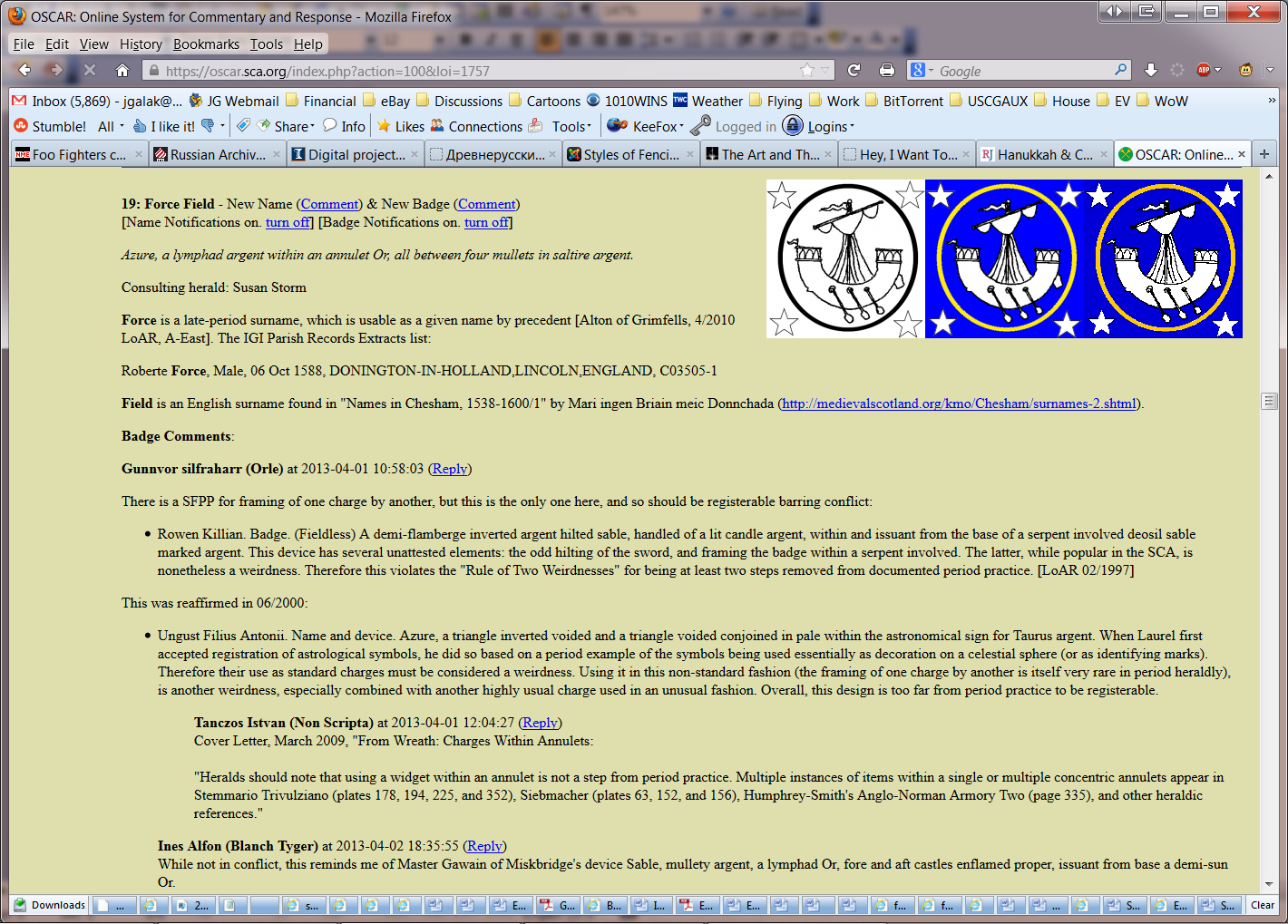 52
OSCAR
Privileges
Set by Kingdom Principal Heralds
May include
Viewing and commenting on your Kingdom’s iLoIs
Viewing and commenting on other Kingdoms’ iLoIs
Viewing and commenting on Laurel-level xLoIs
53
Precedent
Precedent is set on LoARs
Rulings on registrations can create precedent
Precedent can also be set on a LoAR Cover Letter
Items registered without comment do not create precedent
“Prior registration is not a guarantee of future registration”
54
Precedent
Not precedent:


Simply a note on a registration


Artists note
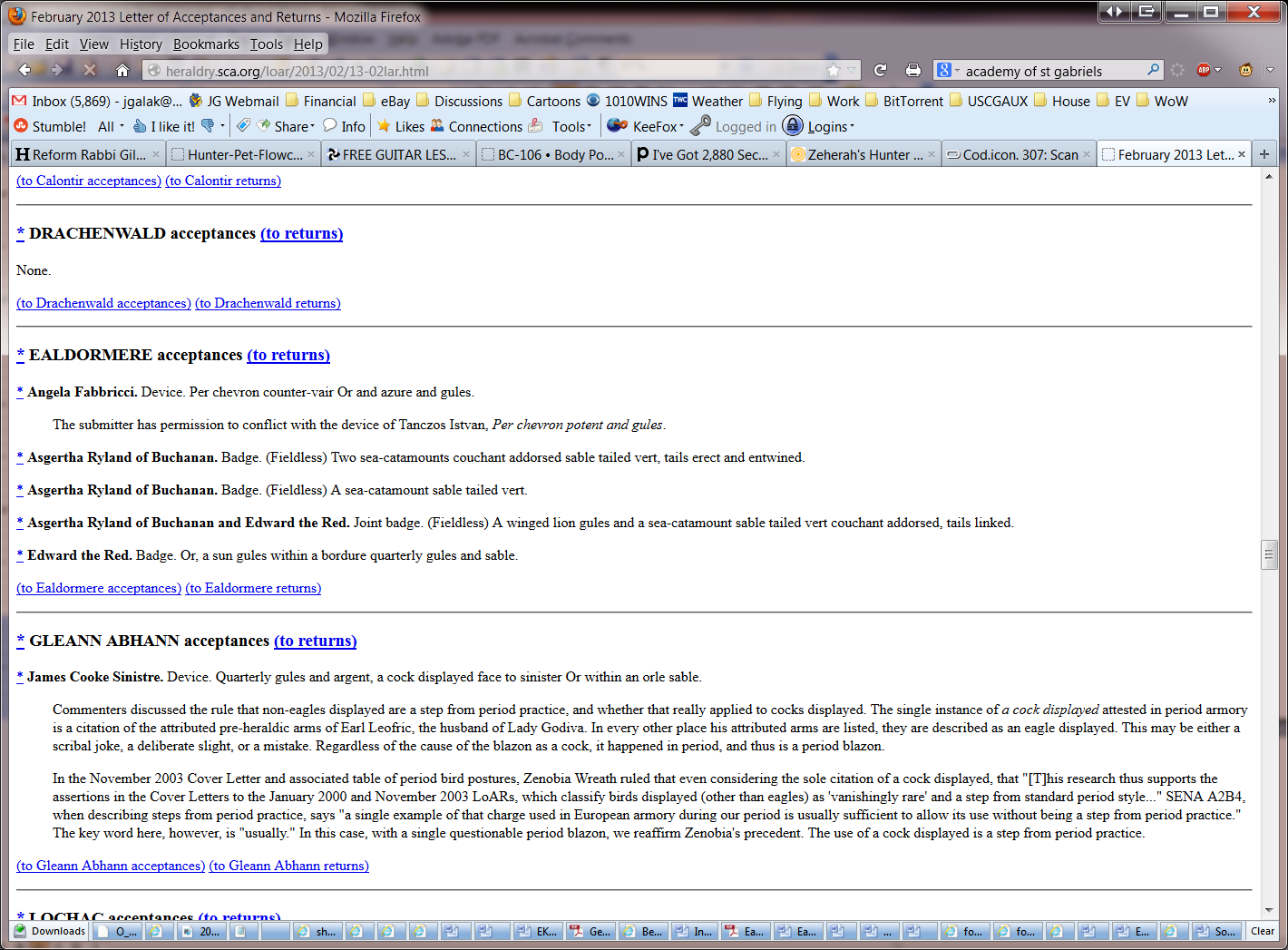 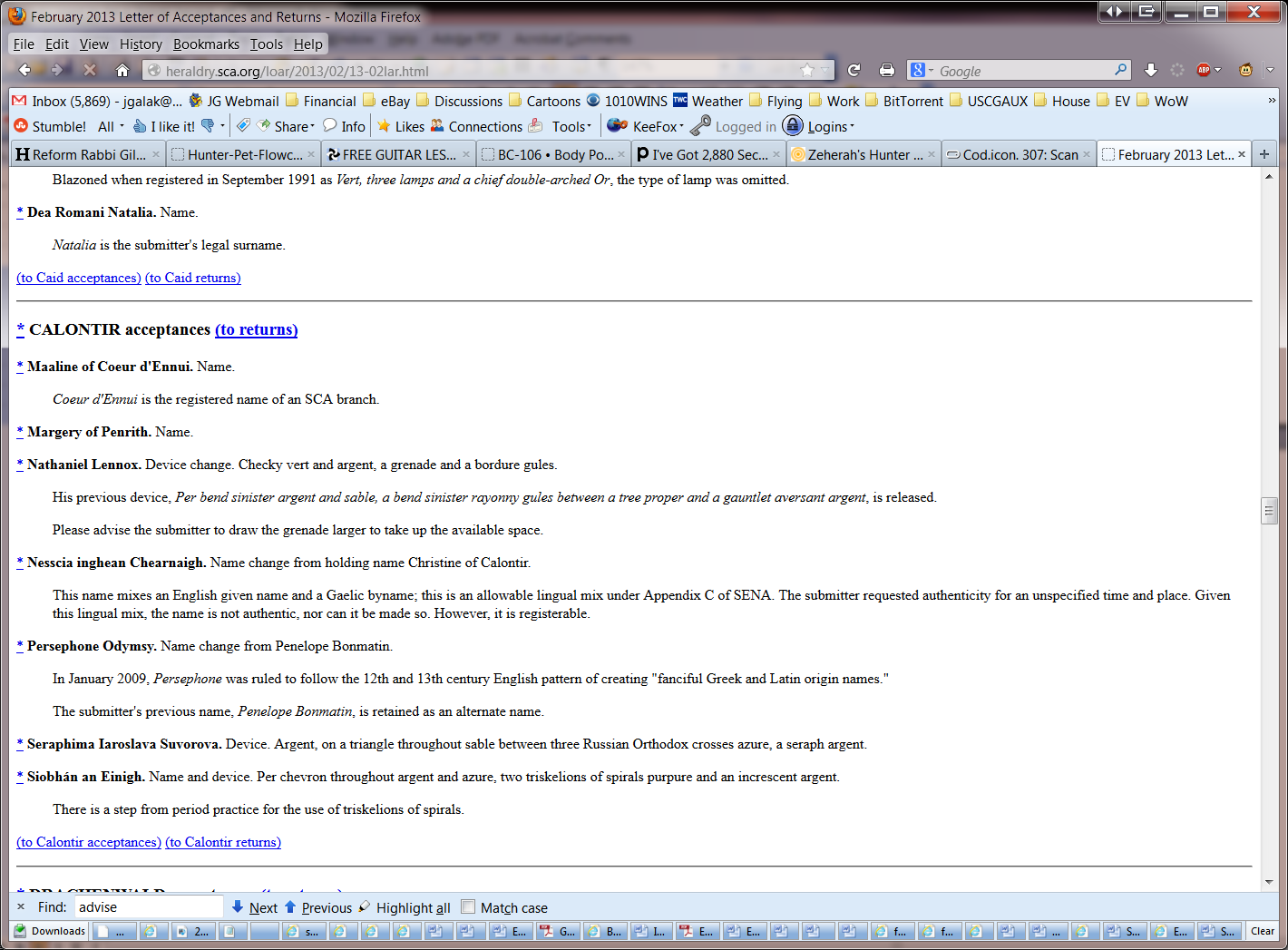 55
Precedent
Not precedent:

Reason for return is unique to this submission


Identifies a conflict
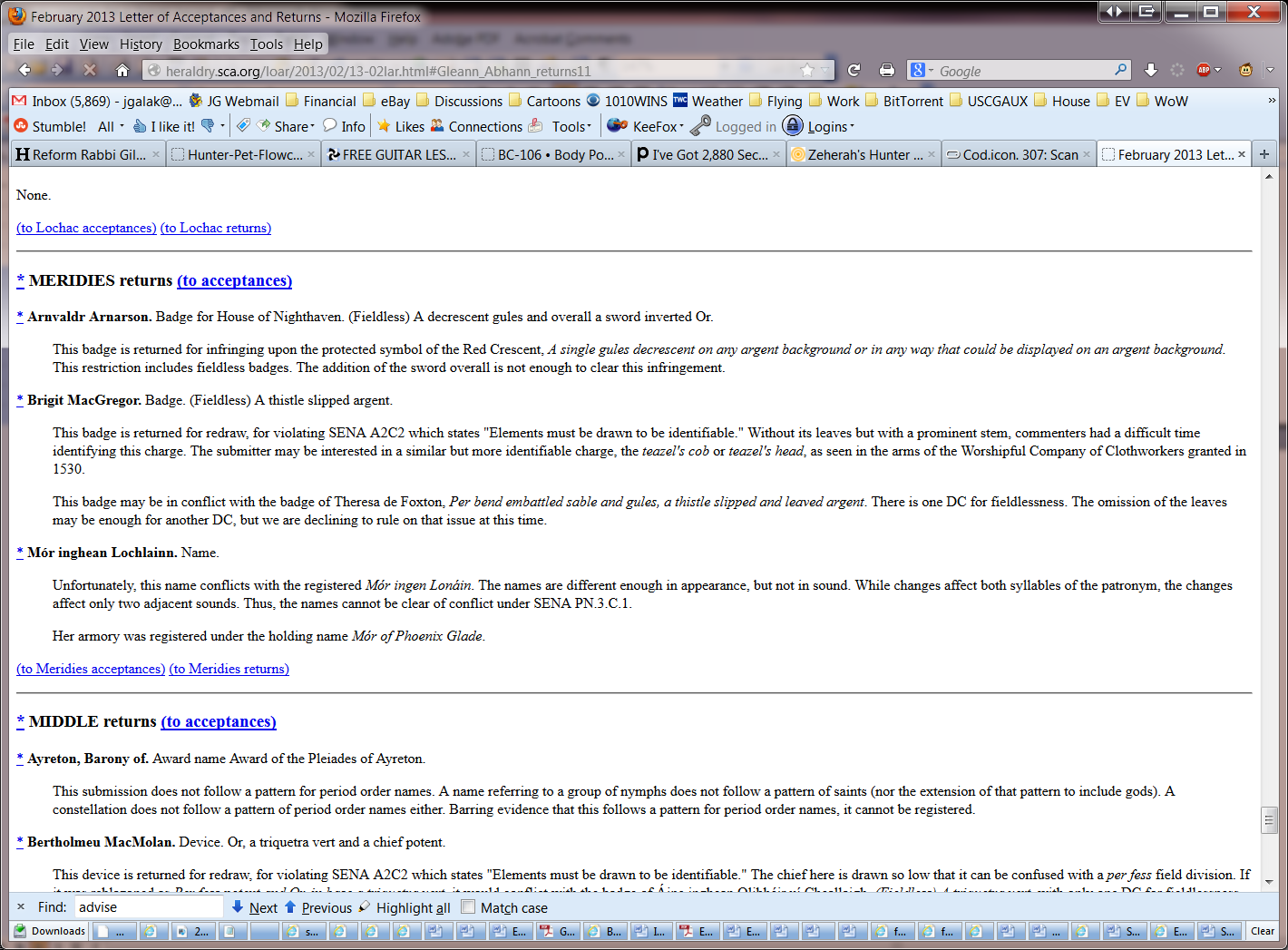 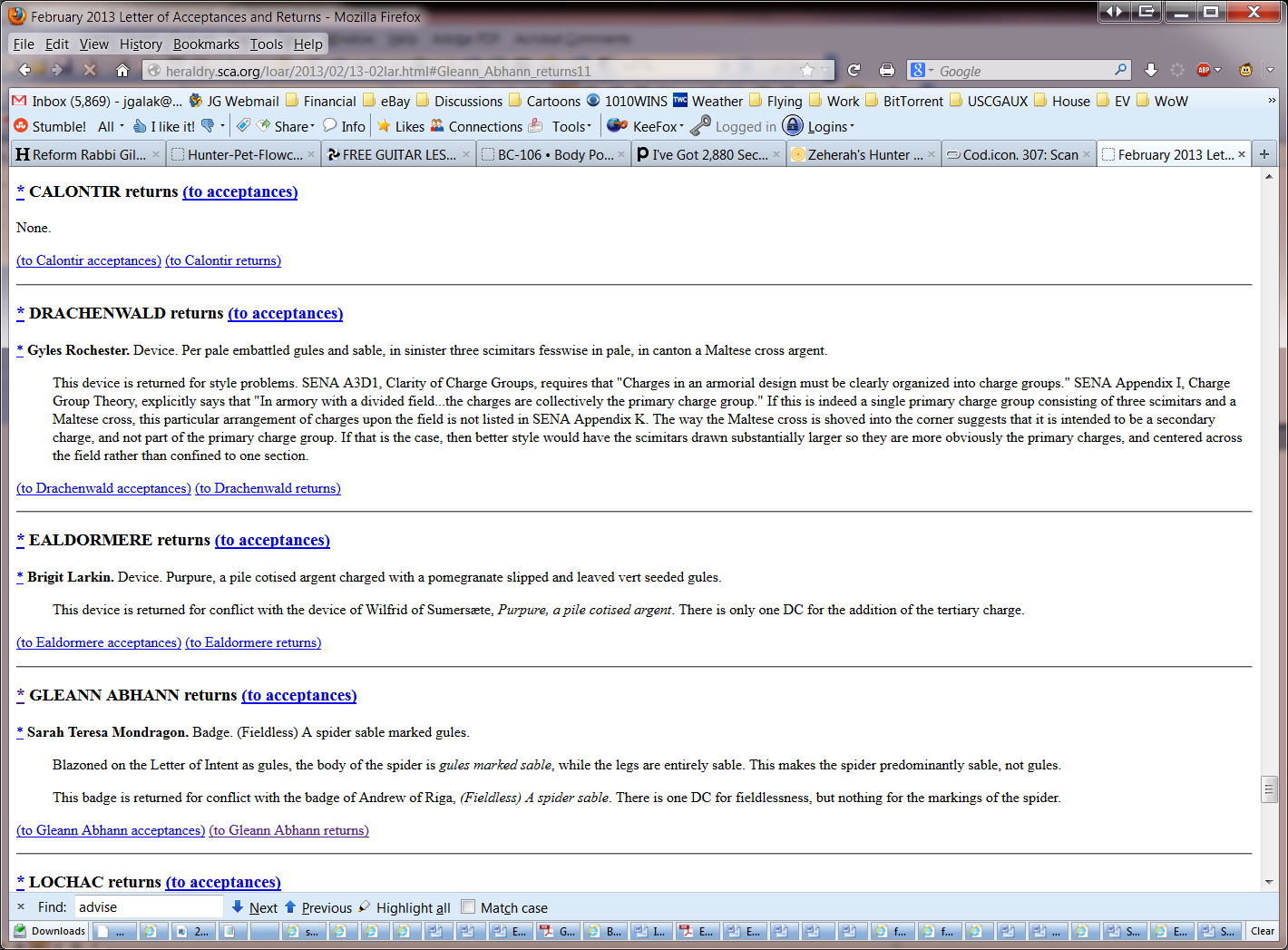 56
Precedent
Precedent:


Ruling establishes (or reiterates) specific rules
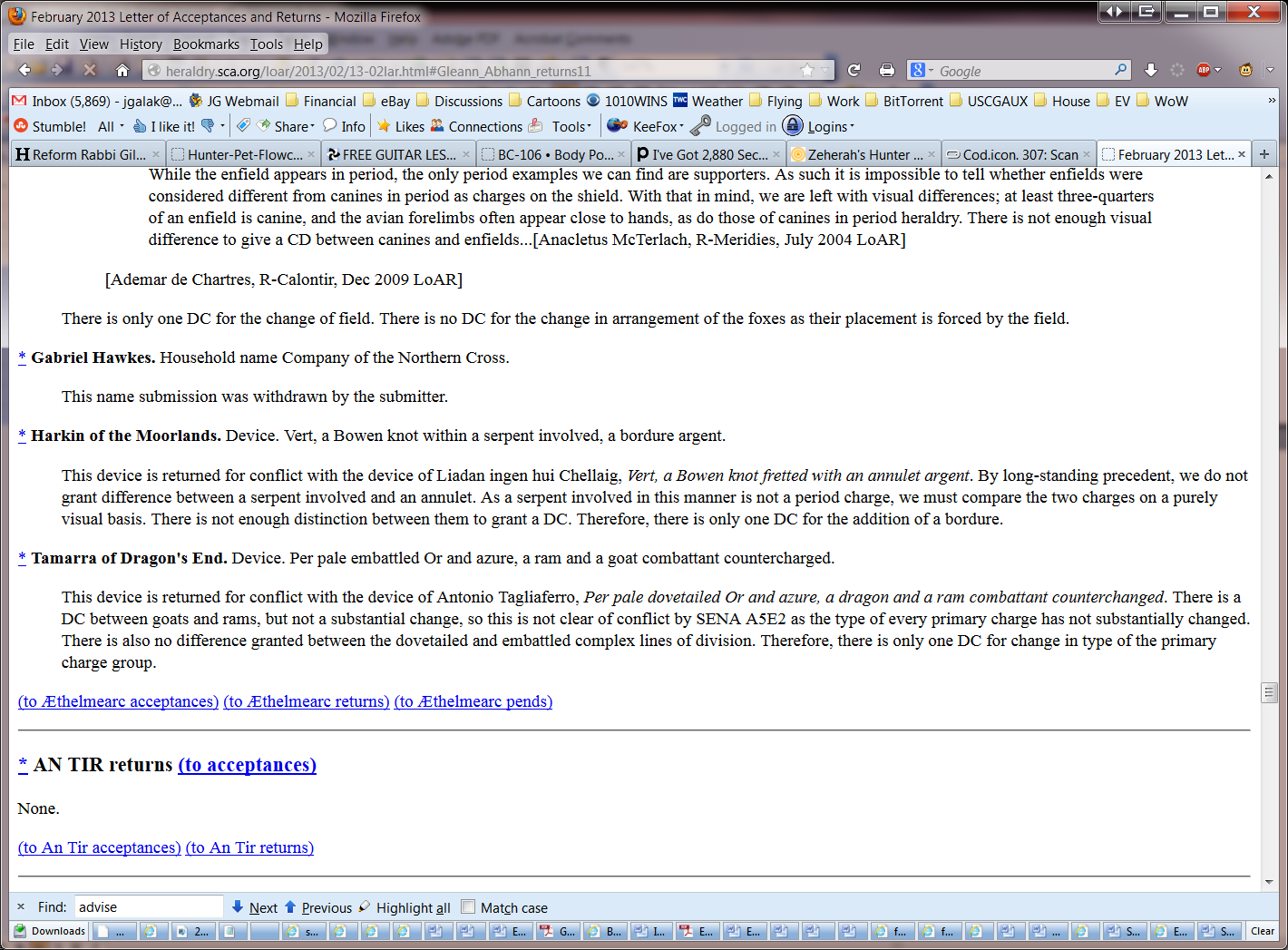 57
[Speaker Notes: Three different precedents:  1) DC Between goat and ram 2) No SC between a goat and ram 3) No DC between dovetailed and embattled complex line of division]
Precedent
“Standard” citation format:
[Angela Fabbricci, A-Ealdormere, Feb 2013 LoAR]
[Brigit Larkin, R-Ealdormere, Feb 2013 LoAR]
[Cover Letter, Feb 2013 LoAR]
58
[Speaker Notes: Important to include all three elements in a cite]
Precedent
Collected Precedents
http://heraldry.sca.org/laurel/precedents.html
Organized by Laurel Tenure
Armor current through July 2008
Names current through May 2005
Compiled Name Precedents
Current through May 2004
Other ongoing or future projects
59
[Speaker Notes: Not very useful in my opinion
My project for this is linked from my site]
Precedent
Searching Precedents
http://www.morsulus.org/
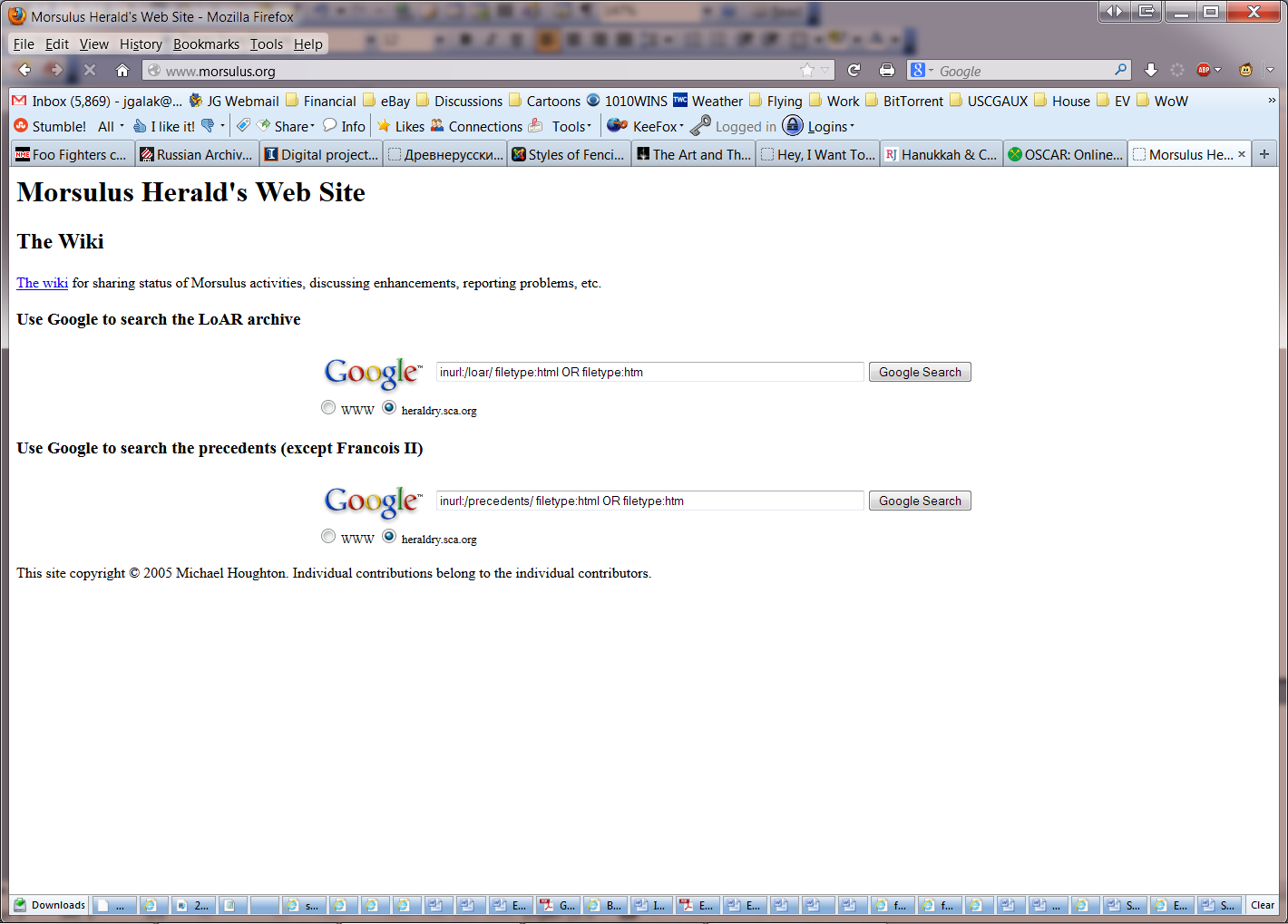 60
Final Thoughts
Registerable vs. Authentic
A submission must be registerable, it need not be authentic
While we can encourage clients to design authentic names and devices, we cannot, and should not force the decision
If a client is set on a registerable but not very authentic submission, you should process it!
61
Final Thoughts
Customer Service
It is our job to help our clients
We are here to make registrations happen, not prevent them from happening
When consulting, help clients create registerable submissions they like
When commenting, look for reasons to allow registration, not prohibit it
Heralds want a reputation for being helpful, not obstructionist!
62
[Speaker Notes: The college has a reputation for being a bunch of people who say “no”.  Lets work against that rep.]
About me
Elmet Herald – I am the East Kingdom heraldic education deputy
elmet@eastkingdom.org
jgalak@gmail.com
This handout can be found at:
http://www.yehudaheraldry.com/
63